Svenja
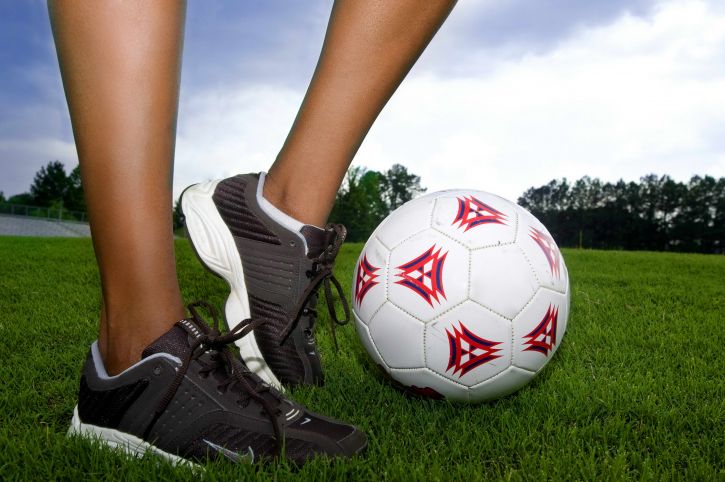 I‘m from Magdeburg in Germany. 
I have two younger brothers. 
My favourite hobby is playing football. My favourite club is RB Leipzig. 
I love cooking. My favourite food is pasta. 
I don‘t have a pet, but I love cats. 
Instagram is boring, but I like watching YouTube videos. 
My favourite season is summer because I love swimming and riding my bike.
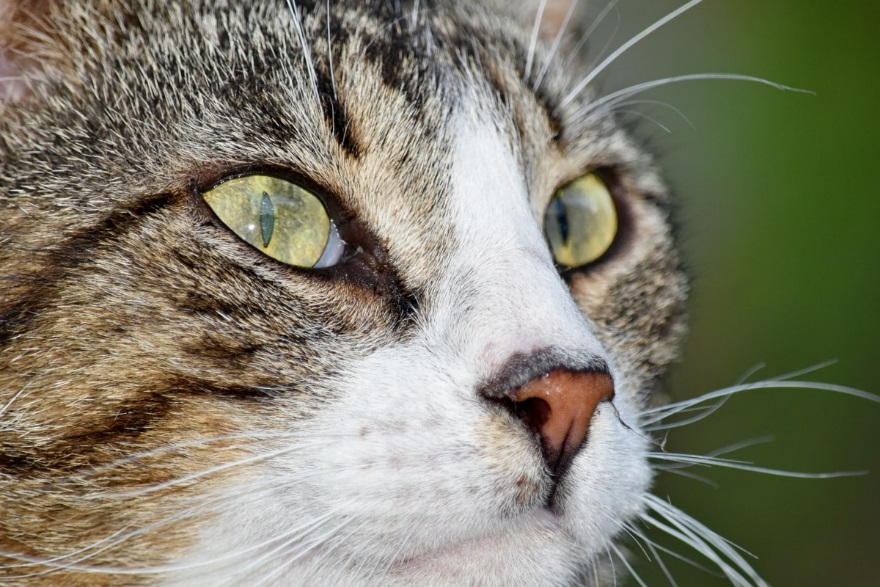